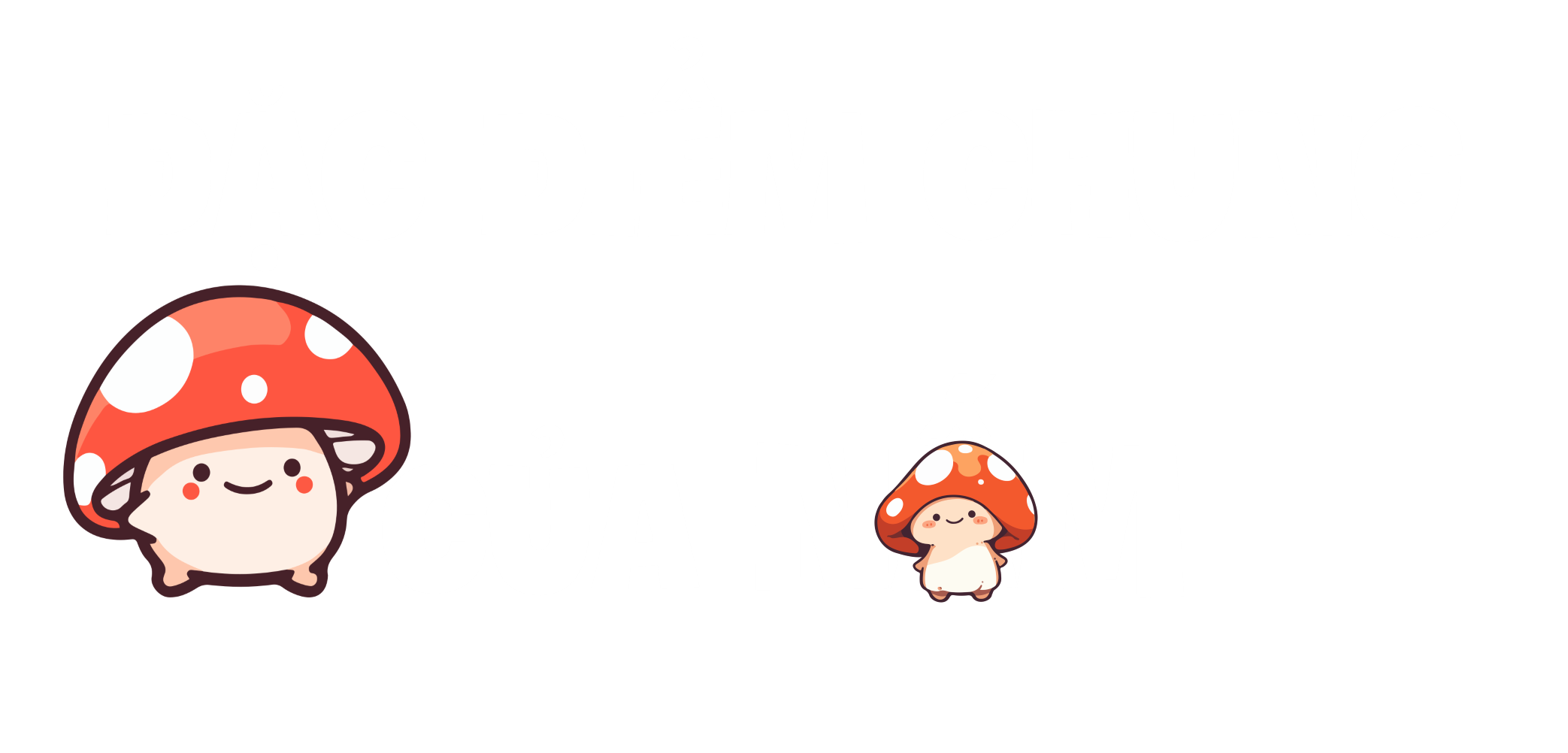 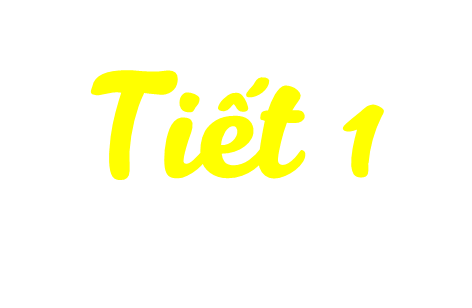 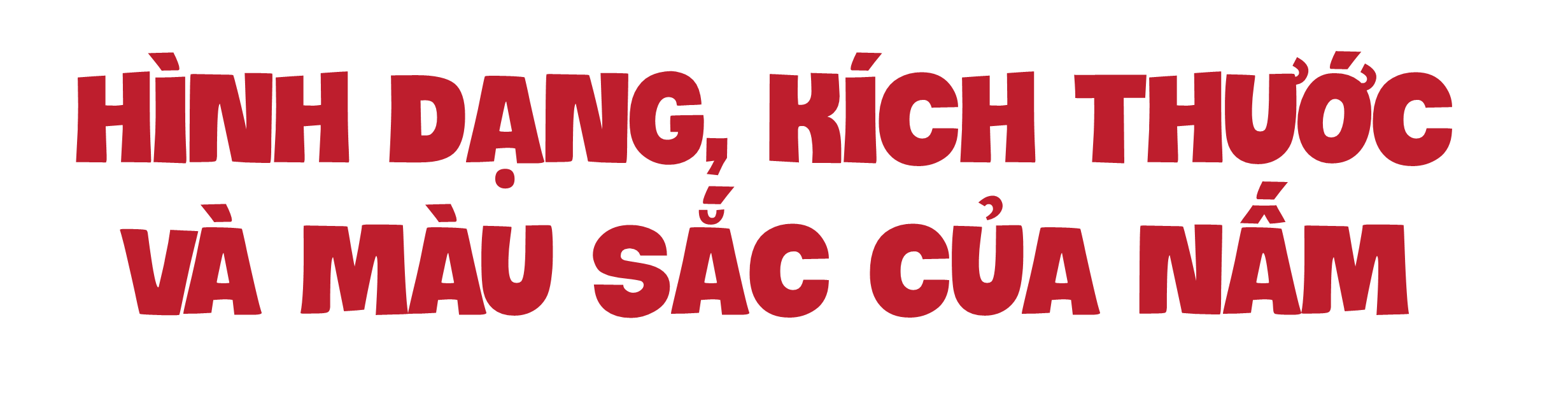 1. Quan sát từ hình 1 đến 7 về một số nấm thường gặp, mô tả hình dạng và màu sắc của chúng.
2. Quan sát hình 8 và nhận xét về kích thước của một số nấm.
3. Hãy nêu tên một loại nấm và chia sẻ về hình dạng, kích thước, màu sắc của nấm đó.
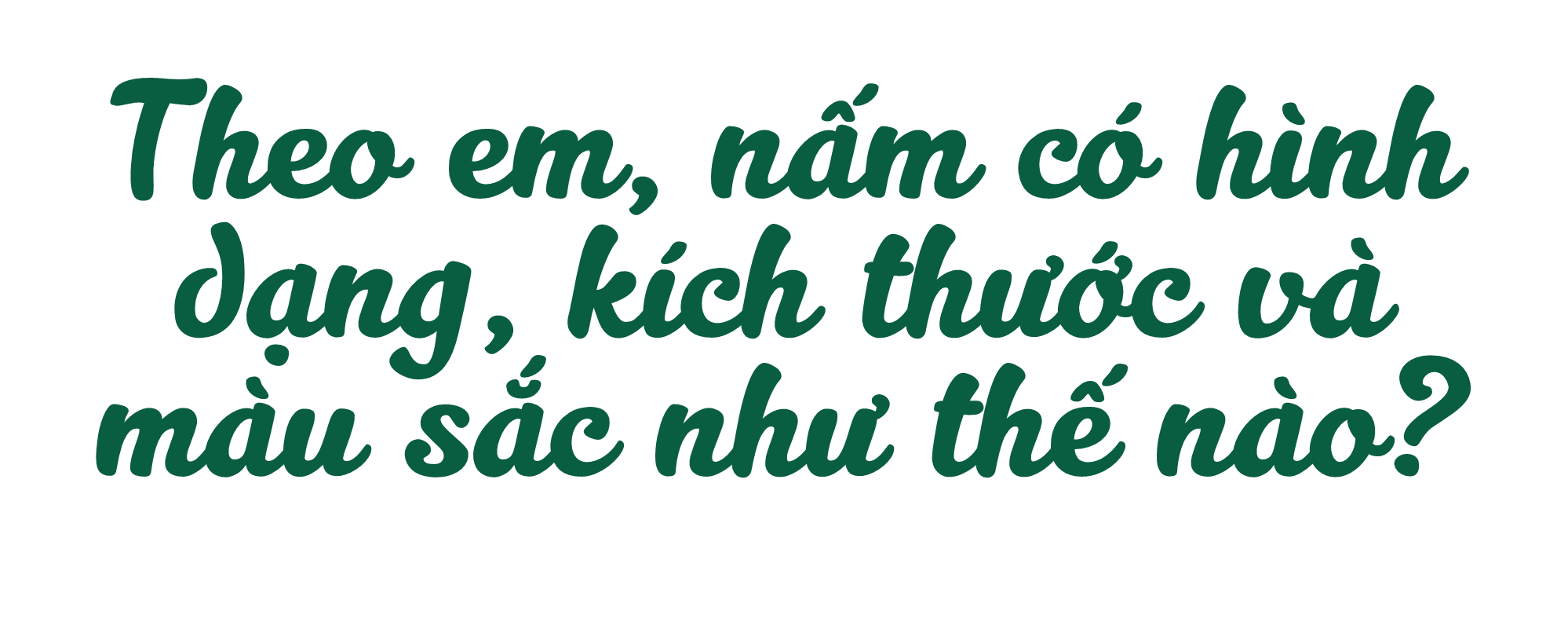 Trong tự nhiên, nấm có hình dạng kích thước và màu sắc khác nhau.